2025年03月02日
主日崇拜

教会聚会
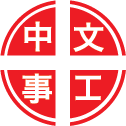 中文崇拜：每周日上午  9:30 , Baskin Chapel
中文主日學：每周日上午 11:00 , 教室2140B
  生命團契：每周五晚上  6:30 , 教室2103
请大家安静，预备心
我要看見
I Want to See
祢是我生命的亮光
You Are the Light of My Life
1 Timothy 提摩太前書
1:12-17
12 我感谢那给我力量的，我们主基督耶稣，因他以我有忠心，派我服事他。
13 我从前是亵渎神的，逼迫人的，侮慢人的。然而我还蒙了怜悯，因我是不信不明白的时候而作的。

12 I thank Christ Jesus our Lord, who has given me strength, that he considered me faithful, appointing me to his service.
13 Even though I was once a blasphemer and a persecutor and a violent man, I was shown mercy because I acted in ignorance and unbelief.
14 并且我主的恩是格外丰盛，使我在基督耶稣里有信心和爱心。
15 基督耶稣降世，为要拯救罪人。这话是可信的，是十分可佩服的。在罪人中我是个罪魁。

14 The grace of our Lord was poured out on me abundantly, along with the faith and love that are in Christ Jesus.
15 Here is a trustworthy saying that deserves full acceptance: Christ Jesus came into the world to save sinners--of whom I am the worst.
16 然而我蒙了怜悯，是因耶稣基督要在我这罪魁身上，显明他一切的忍耐，给后来信他得永生的人作榜样。
17 但愿尊贵，荣耀归与那不能朽坏不能看见永世的君王，独一的神，直到永永远远。阿们。

16 But for that very reason I was shown mercy so that in me, the worst of sinners, Christ Jesus might display his unlimited patience as an example for those who would believe on him and receive eternal life.
17 Now to the King eternal, immortal, invisible, the only God, be honor and glory for ever and ever. Amen.
祈禱
Prayer
除祢以外
Whom Have I But You
奉獻祈禱
Offertory Prayer
Colossians 歌羅西書
1:15-23
15 爱子是那不能看见之神的像，是首生的，在一切被造的以先。
16 因为万有都是靠他造的，无论是天上的，地上的，能看见的，不能看见的，或是有位的，主治的，执政的，掌权的，一概都是借着他造的，又是为他造的。

15 He is the image of the invisible God, the firstborn over all creation.
16 For by him all things were created: things in heaven and on earth, visible and invisible, whether thrones or powers or rulers or authorities; all things were created by him and for him.
17 他在万有之先，万有也靠他而立。
18 他也是教会全体之首。他是元始，是从死里首先复生的，使他可以在凡事上居首位。

17 He is before all things, and in him all things hold together.
18 And he is the head of the body, the church; he is the beginning and the firstborn from among the dead, so that in everything he might have the supremacy.
19 因为父喜欢叫一切的丰盛，在他里面居住。
20 既然借着他在十字架上所流的血，成就了和平，便借着他叫万有，无论是地上的，天上的，都与自己和好了。

19 For God was pleased to have all his fullness dwell in him,
20 and through him to reconcile to himself all things, whether things on earth or things in heaven, by making peace through his blood, shed on the cross.
21 你们从前与神隔绝，因着恶行，心里与他为敌。
22 但如今他借着基督的肉身受死，叫你们与自己和好，都成了圣洁，没有瑕疵，无可责备，把你们引到自己面前。

21 Once you were alienated from God and were enemies in your minds because of your evil behavior.
22 But now he has reconciled you by Christ's physical body through death to present you holy in his sight, without blemish and free from accusation--
23 只要你们在所信的道上恒心，根基稳固，坚定不移，不至被引动失去原文作离开福音的盼望。这福音就是你们所听过的，也是传与普天下万人听的。万人原文作凡受造的我保罗也作了这福音的执事。

23 if you continue in your faith, established and firm, not moved from the hope held out in the gospel. This is the gospel that you heard and that has been proclaimed to every creature under heaven, and of which I, Paul, have become a servant.
今日證道

卓越的基督

Preeminent Christ

王牧师
默 祷
Prayerful Meditation
報 告
Announcements
BBC 中文事工通知
歡迎新朋友
Welcome New Friends
祝 福
Benediction
彼此問安
Greeting of Peace